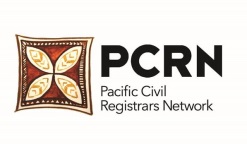 (NIUE)(Gaylene Mitikulena Tasmania)
PCRN MEETING 2017 – CRVS FOR DISASTERS
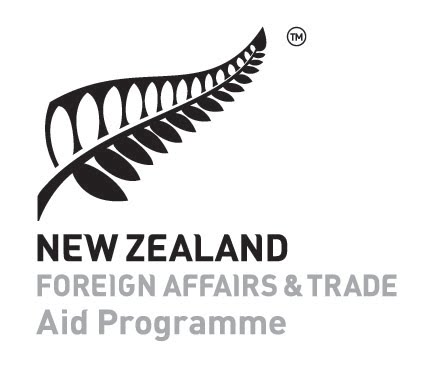 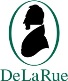 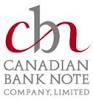 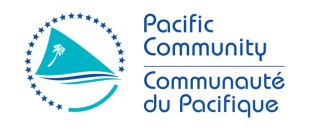 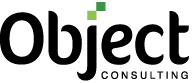 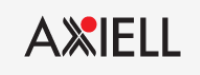 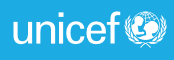 OVERVIEW
Birth Registration is estimated to be: 100% complete – within 1 month of birth.
100% of the population is estimated to have had their birth registered*
Birth certificates are provided for all births 
Death Registration is estimated to be at least 100% complete – within 1 week.
Cause of death (from a medical certificate) is provided for 100% of all deaths
Adhoc Coordination Committee includes members from the Health Dept, Justice, Lands & Community Services and the Statistics Unit.  Chair is the DG for MoSS.
DATA STORAGE AND PROTECTION
CR data is stored in the Dept. of Justice, Lands & Surveying and Community Services.  
Records are stored in hardcopy form, and an electronic spreadsheet in the Dept. of Justice.  However, there is no central database which can be accessed by the Health or Statistics Unit.  Ideally, we need a database that can be accessed by all parties in the Coordinating Committee.
Data is currently not backed up or stored in the main Government Service off site, so there is a need to work in this area.
MAJOR CHALLENGES FOR CRVS (PRE AND POST DISASTER)
Issue 1: No Centralised CRVS Database which is Backed up nor is information stored off-site.
Need to have electronic data, and not rely on hardcopies only.  Not one Department has all the information required for a comprehensive CRVS system.
With the small numbers of entries, it is possible to develop a centralised database which Health, Justice and Statistics can have access to, and of which they can contribute to, so that in the event of a disaster, information is readily available or accessible.
DISASTER SCALE UP
A major Challenge would be to reconcile the CRVS information post Disaster.
There will be information held by other Depts. which can be collated as a starting point such as school enrolment records, patient records, tax records, and population census records; all of which are not stored in a centralised system.